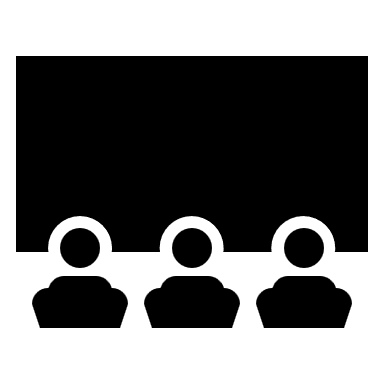 Curtain up for Open Access DESY’s Way
Quantum Universe Days 2025
Lisa-Marie Stein
Hamburg, 20 February 2025                                           https://bib-pubdb1.desy.de/record/623757
How to publish Open Access at DESY?
How to publish Open Access at DESY?
DESY Publication Guideline:
Publish 100% Open Access (Helmholtz Guideline)
Archive scientific Output in DESY Publications Database (PubDB)
Keep rights on figures and pictures
Use allocated funds economically 
Ensure correct affiliations
Open Access (OA) Options:
Gold OA
Green OA
Hybrid OA
Library:
Final editorial work before OA release: Licenses, Publisher's Conditions, Author's Rights, DESY & Helmholtz
Your address for publishing issues!                                       l.publishing@desy.de
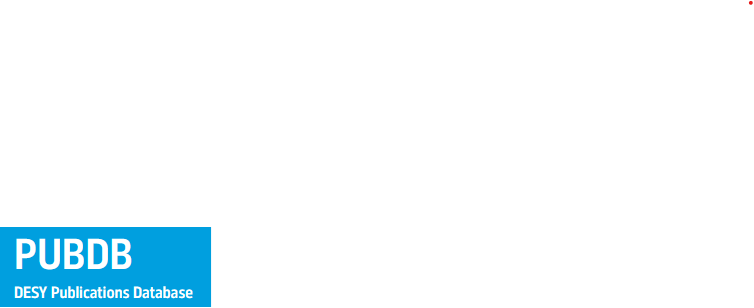 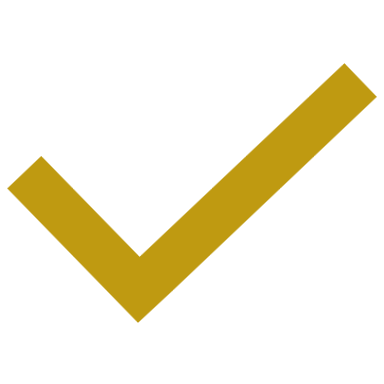 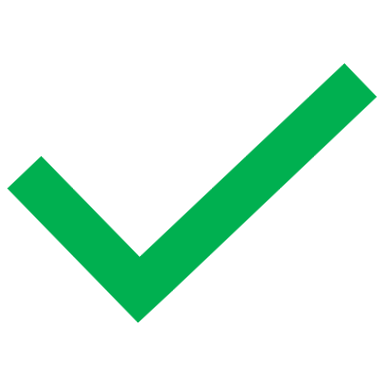 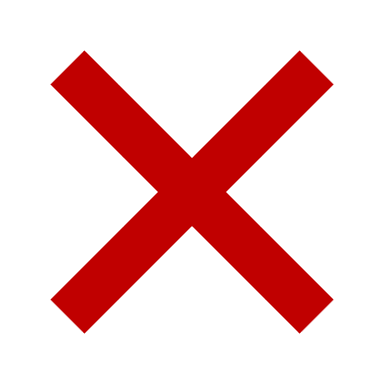 | Curtain up for Open Access. DESY’s Way | Lisa-Marie Stein, 20-02-2025
How to publish Open Access at DESY?
Publish & Read/Transformative Agreements & Memberships:

ACS (American Chemical Society) 
AIP (American Institute of Physics) 
APS (American Physical Society)
CUP (Cambridge University Press)
Cornell Univ. arXiv
DEAL Elsevier
DEAL Springer Nature
DEAL Wiley
IOP (Institute of Physics) 
Nature
Optica (Optica Publishing Group) 
SCOAP³
The Royal Society London
| Curtain up for Open Access. DESY’s Way | Lisa-Marie Stein, 20-02-2025
How to publish Open Access at DESY?
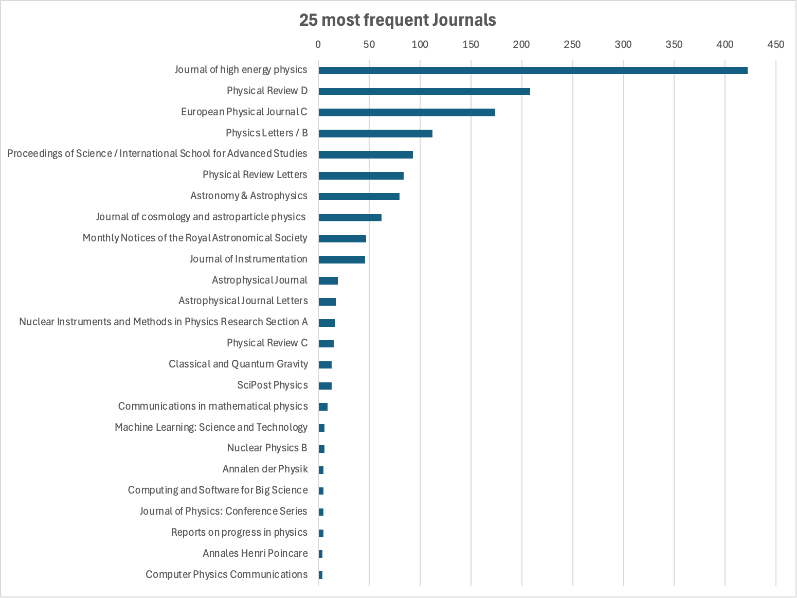 OA-Agreements & Quantum Universe:



Reference: Dr. Michael Grefe, Statistics from the research information system of the University of Hamburg
| Curtain up for Open Access. DESY’s Way | Lisa-Marie Stein, 20-02-2025
How to publish Open Access at DESY?
OA-Agreements & Quantum Universe:
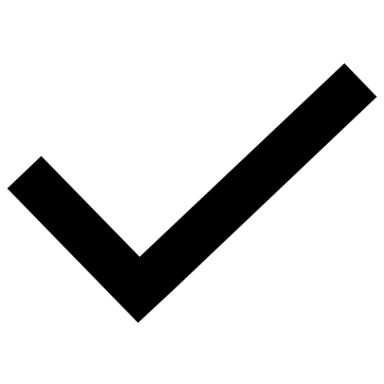 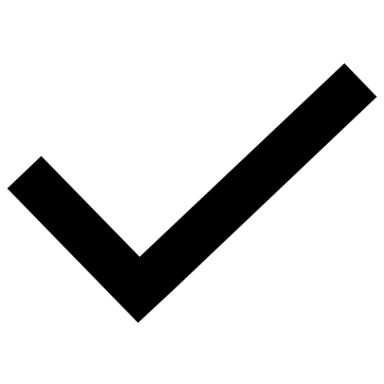 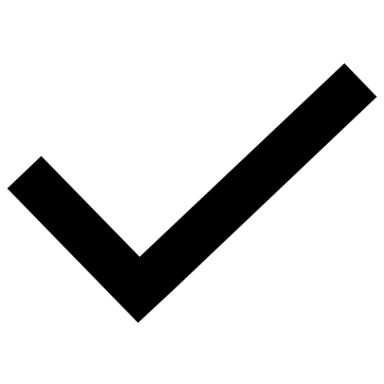 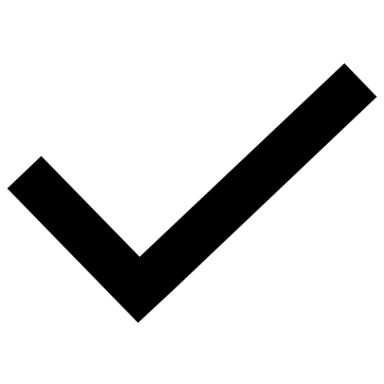 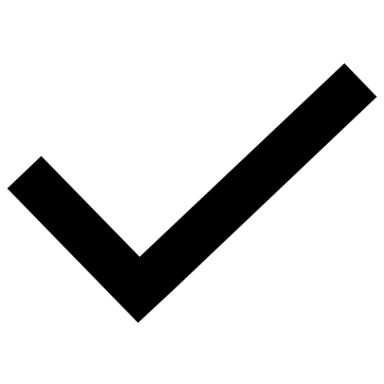 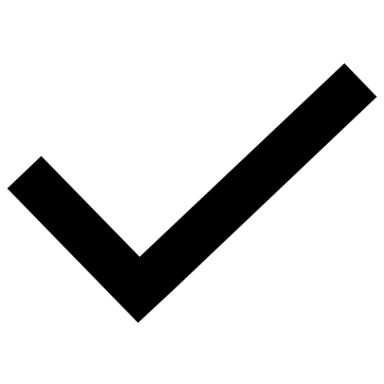 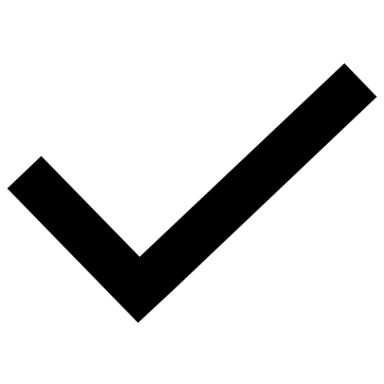 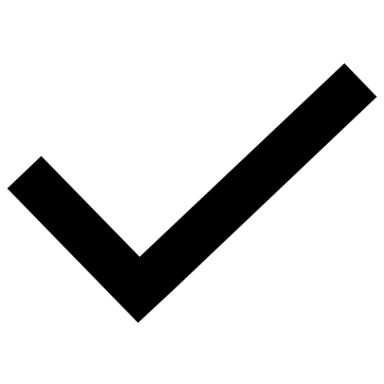 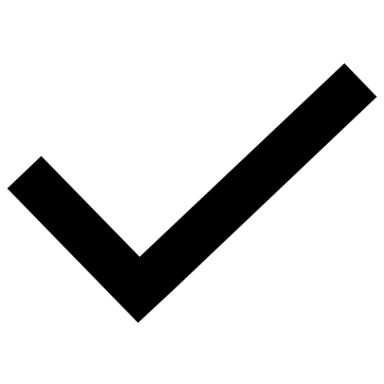 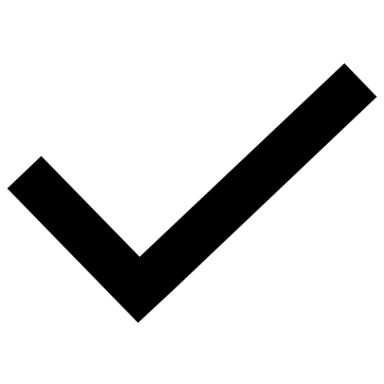 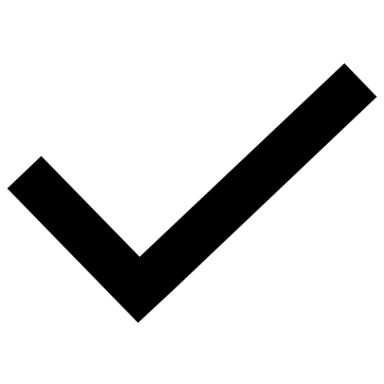 | Curtain up for Open Access. DESY’s Way | Lisa-Marie Stein, 20-02-2025
How to publish Open Access at DESY?
OA-Agreements & Quantum Universe:
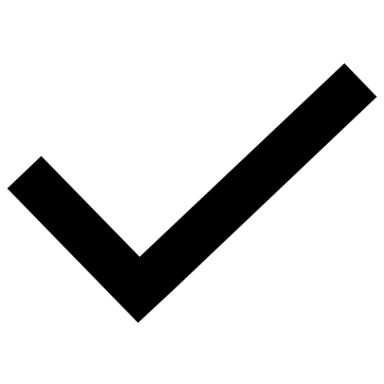 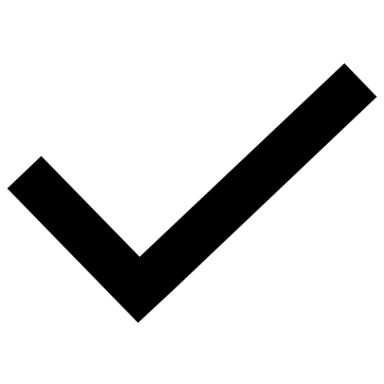 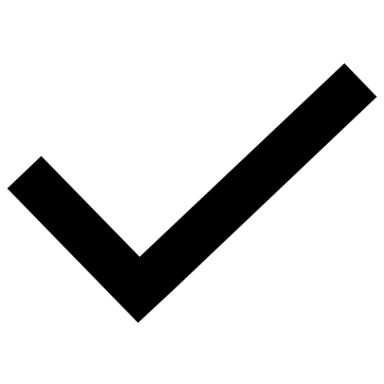 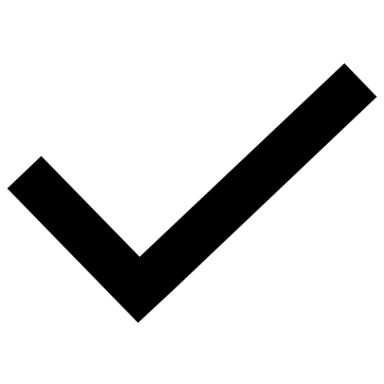 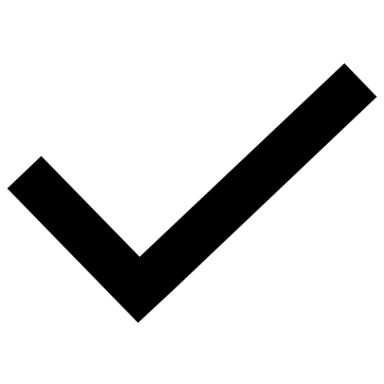 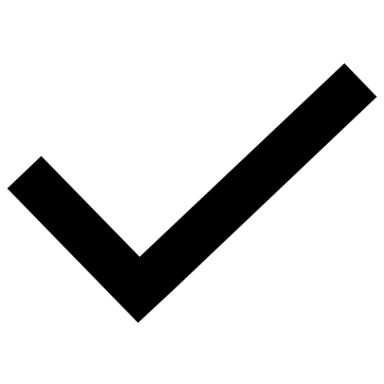 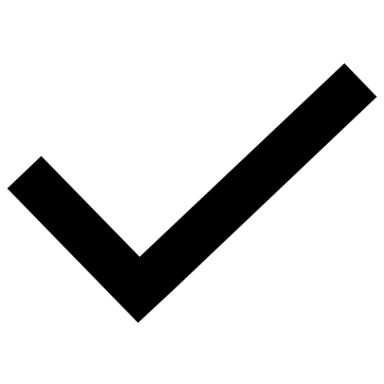 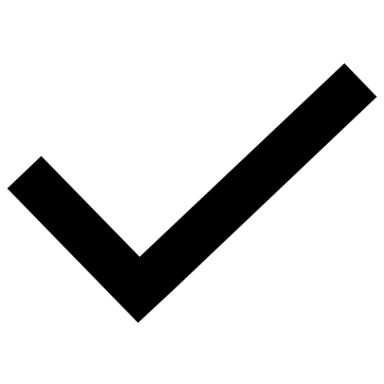 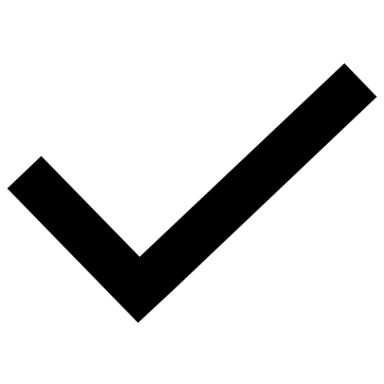 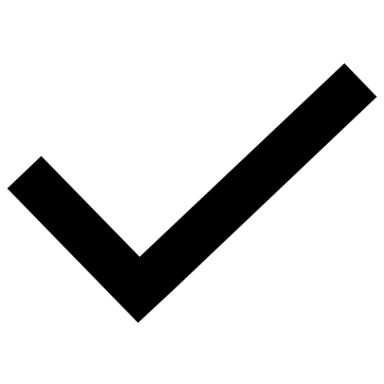 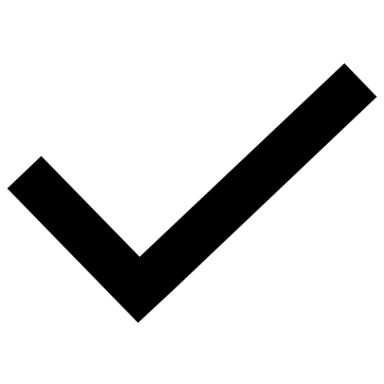 | Curtain up for Open Access. DESY’s Way | Lisa-Marie Stein, 20-02-2025
How to publish Open Access at DESY?
OA-Agreements & Quantum Universe:
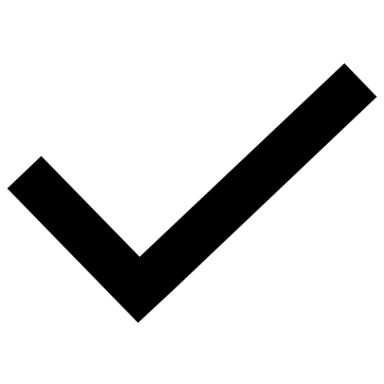 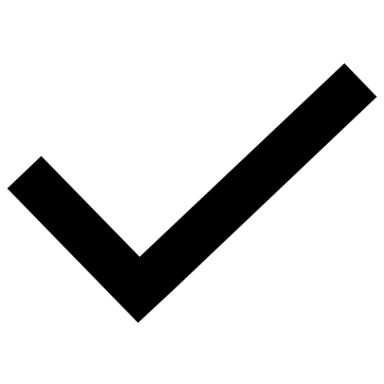 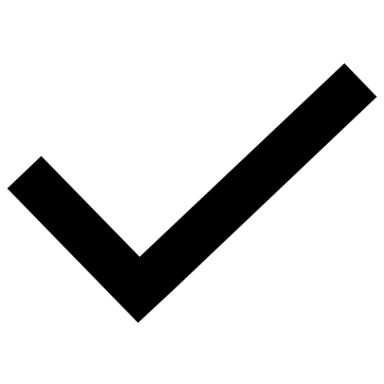 | Curtain up for Open Access. DESY’s Way | Lisa-Marie Stein, 20-02-2025
How to publish Open Access at DESY?
OA-Agreements & Quantum Universe:
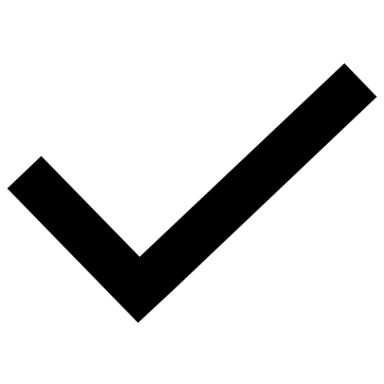 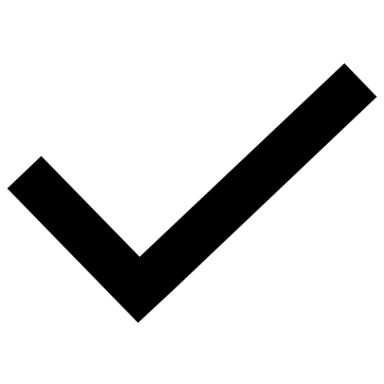 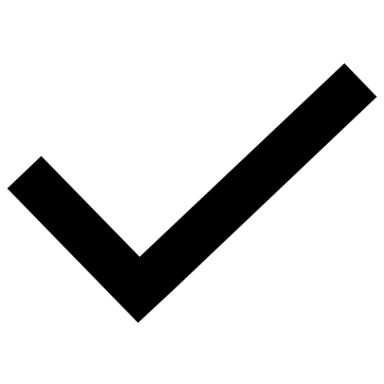 Result:
SCOAP³: 7x
IOP: 5x
APS: 3x
DEAL Springer Nature: 3x
DEAL Elsevier: 2x
DEAL Wiley: 1x
7x not within the contract portfolio, but OA-Journals
| Curtain up for Open Access. DESY’s Way | Lisa-Marie Stein, 20-02-2025
How to publish Open Access at DESY?
OA-Agreements & Quantum Universe:
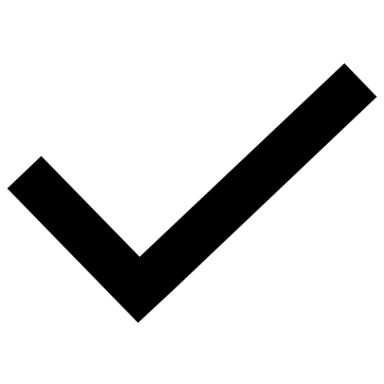 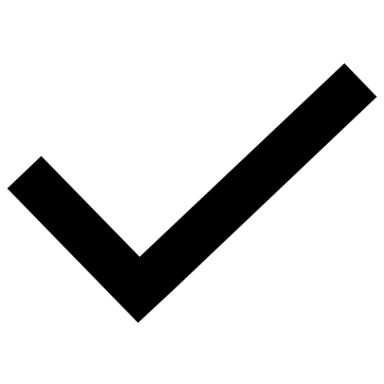 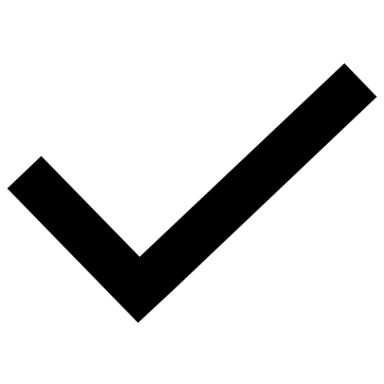 Result:
SCOAP³: 7x
IOP: 5x
APS: 3x
DEAL Springer Nature: 3x
DEAL Elsevier: 2x
DEAL Wiley: 1x
7x not within the contract portfolio, but OA-Journals
Full Open Access Possibility
| Curtain up for Open Access. DESY’s Way | Lisa-Marie Stein, 20-02-2025
How to get informed?
How to get informed?
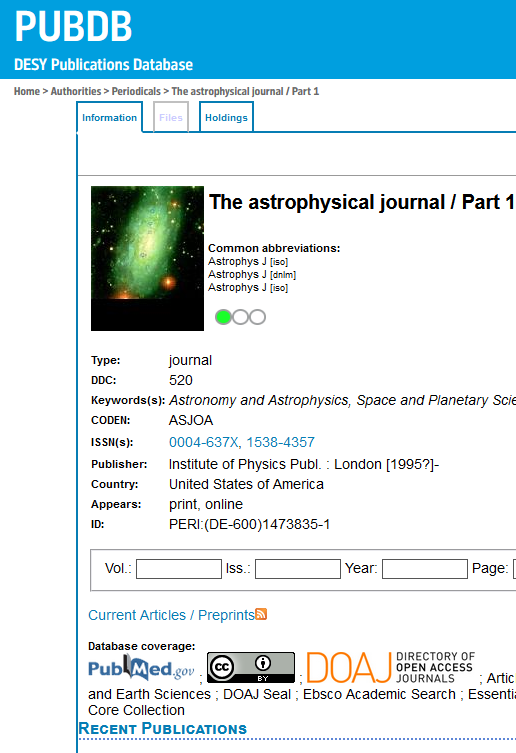 First contact:
DESY Library Publishing Team, Bldg. 1d, l.publishing@desy.de 
… about Open Access Journals:
Journals searchable in PubDB
| Curtain up for Open Access. DESY’s Way | Lisa-Marie Stein, 20-02-2025
How to get informed?
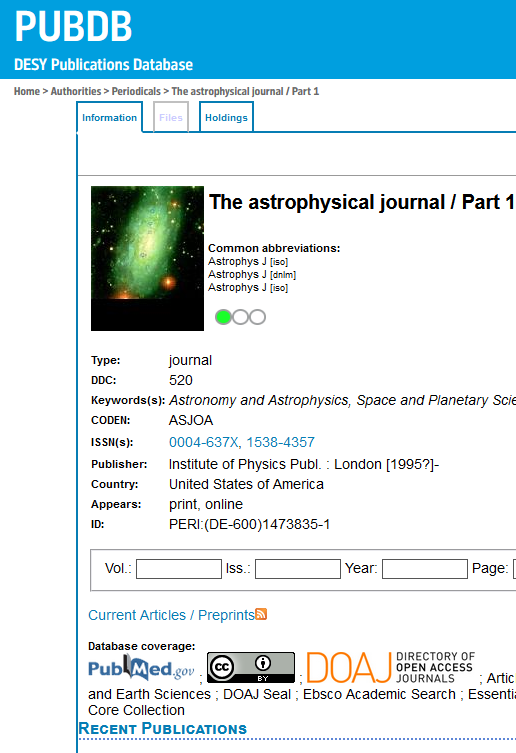 First contact:
DESY Library Publishing Team, Bldg. 1d, l.publishing@desy.de 
… about Open Access Journals:
Journals searchable in PubDB
Detailed information in the Electronic Journals Library (EZB)
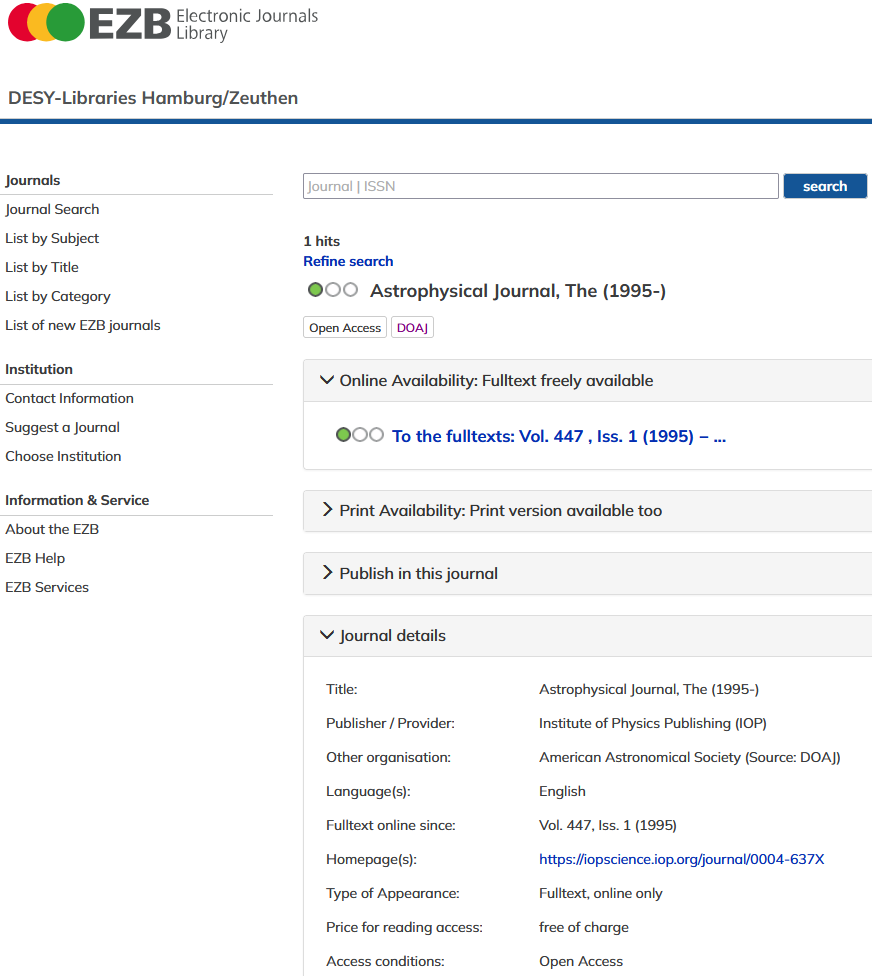 | Curtain up for Open Access. DESY’s Way | Lisa-Marie Stein, 20-02-2025
How to get informed?
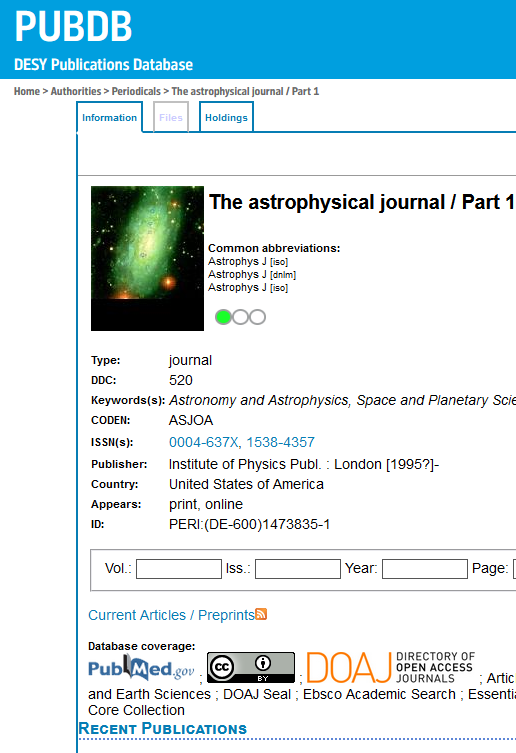 First contact:
DESY Library Publishing Team, Bldg. 1d, l.publishing@desy.de 
… about Open Access Journals:
Journals searchable in PubDB
Detailed information in the Electronic Journals Library (EZB)
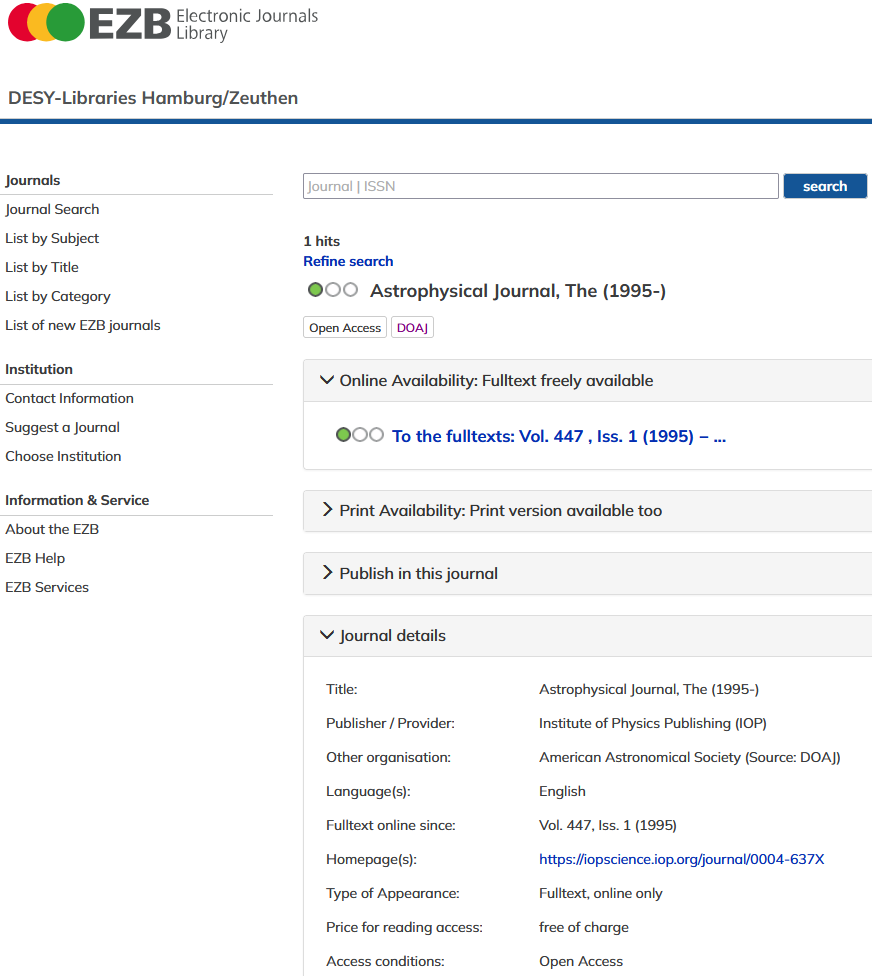 | Curtain up for Open Access. DESY’s Way | Lisa-Marie Stein, 20-02-2025
How to get informed?
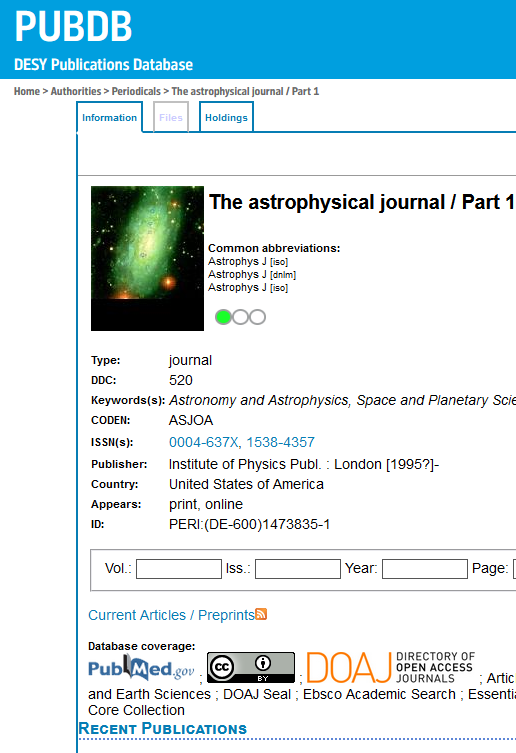 First contact:
DESY Library Publishing Team, Bldg. 1d, l.publishing@desy.de 
… about Open Access Journals:
Journals searchable in PubDB
Detailed information in the Electronic Journals Library (EZB)
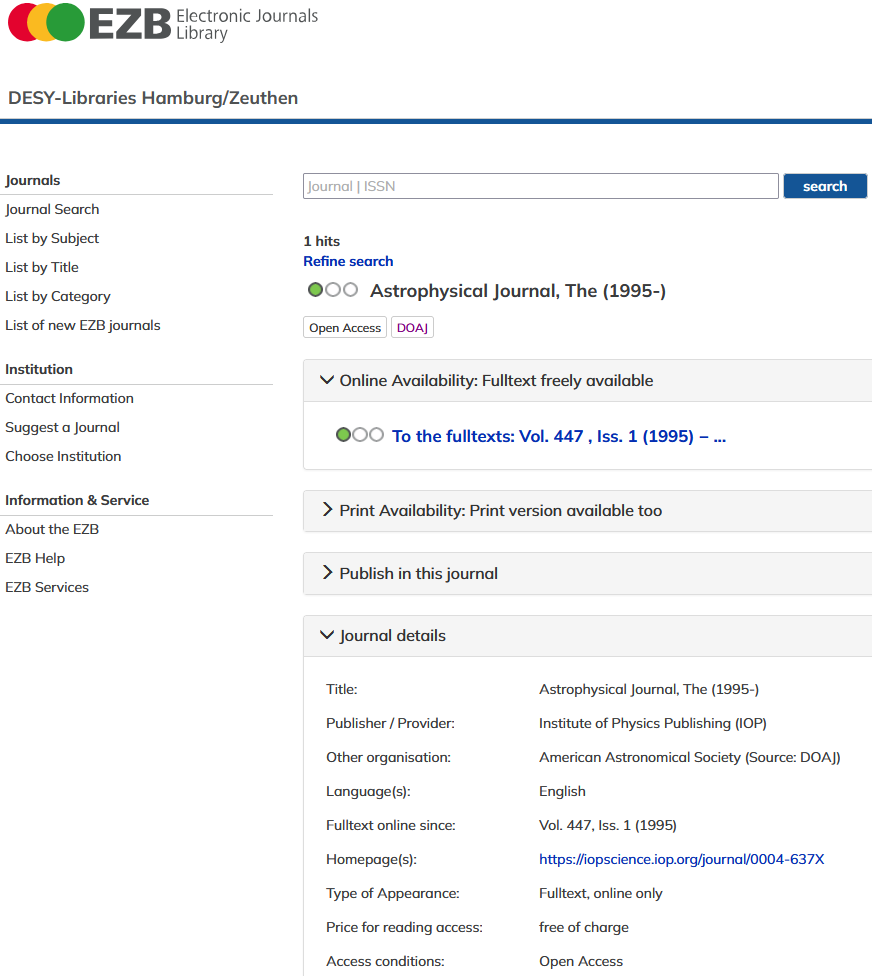 | Curtain up for Open Access. DESY’s Way | Lisa-Marie Stein, 20-02-2025
How to get informed?
EZB publishing information
Information on secondary publication: Use important notes on how to provide your already published research results free of charge.
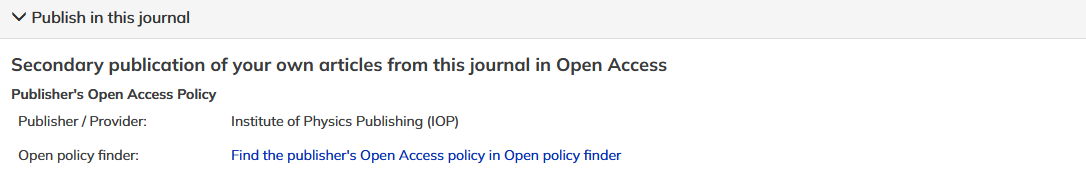 | Curtain up for Open Access. DESY’s Way | Lisa-Marie Stein, 20-02-2025
How to get informed?
EZB publishing information
Contact information: Get direct contact to your institution’s publication service and information on invoice processing.
Possibilities for grants: Find out about the funding options for publication costs at your institution.
Read further DESY-specific information, such as the required entry in PubDB and approval workflow.
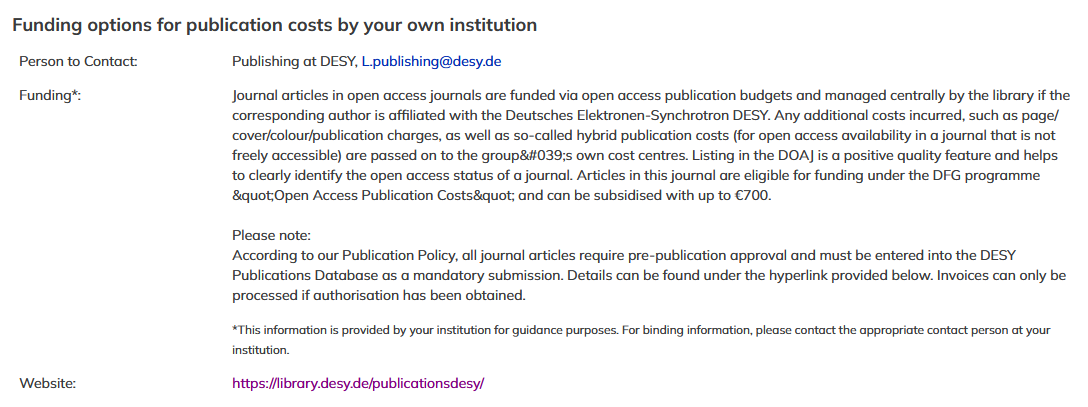 | Curtain up for Open Access. DESY’s Way | Lisa-Marie Stein, 20-02-2025
How to get informed?
DOAJ: quality feature, helps to clearly identify the Open Access status
EZB publishing information
Get journal-specific publishing details from the DOAJ, including information on:
	• Article Processing Charges
	• Link to submission guidelines
	• Duration until publication
	• Information on the review process
	• License of the publications
	• Accepted languages
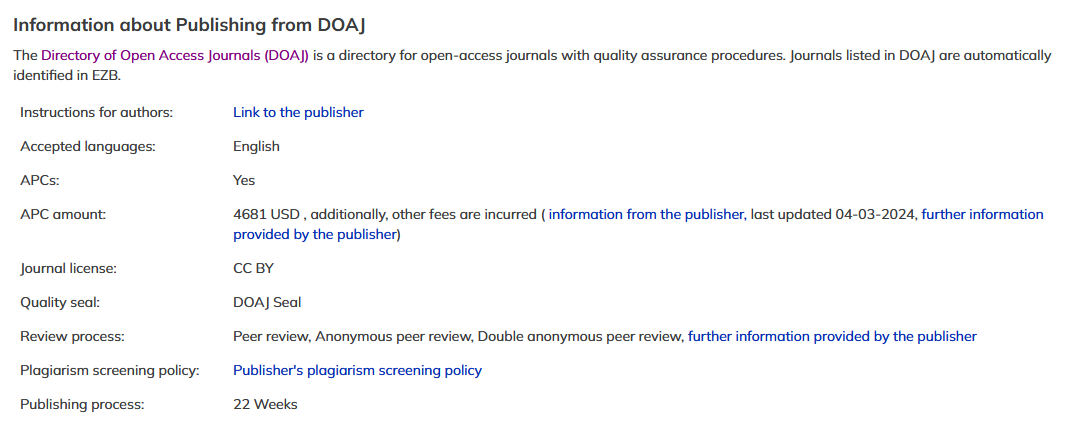 | Curtain up for Open Access. DESY’s Way | Lisa-Marie Stein, 20-02-2025
How to get informed?
EZB publishing information
Find out the average publication costs actually paid for journals via OpenAPC.
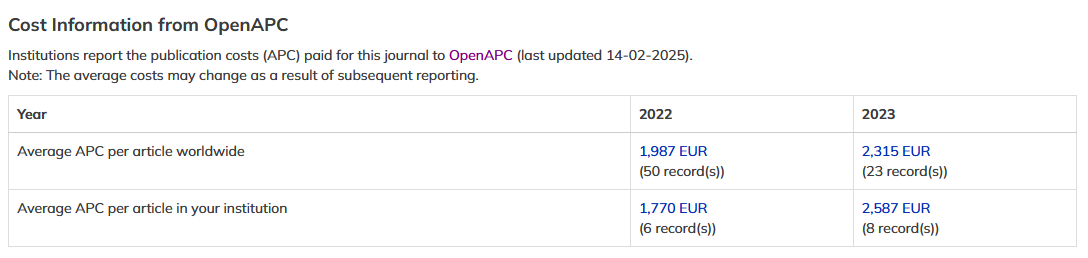 | Curtain up for Open Access. DESY’s Way | Lisa-Marie Stein, 20-02-2025
How to get informed?
EZB publishing information
Take a flyer if you like!
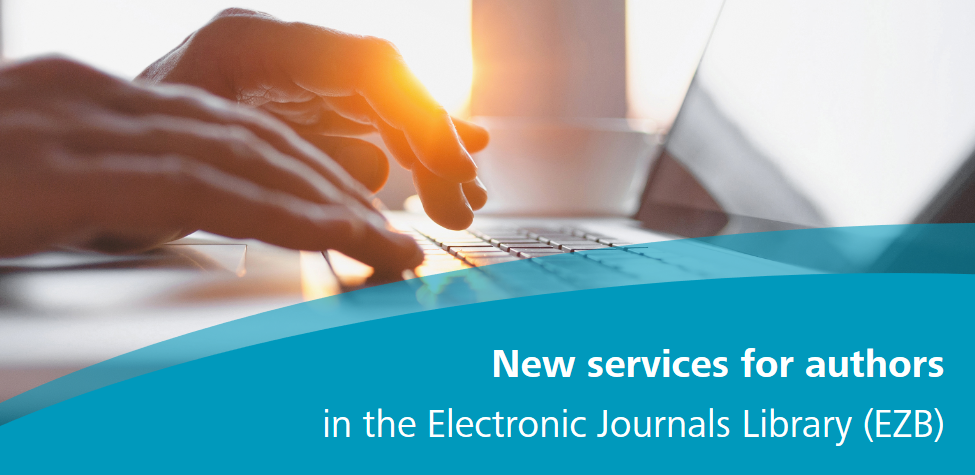 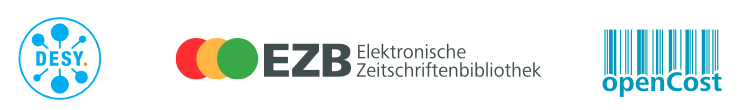 | Curtain up for Open Access. DESY’s Way | Lisa-Marie Stein, 20-02-2025
How to finance a publication?
How to finance a publication?
Publication Costs
Submitting corresponding author’s institution pays
OA cost centers for Article Processing Charges (APC)
Additional costs & hybrid (not transformative) OA financed via group cost centres

Funding
Please always indicate third-party funding!
Excursus: DFG program Open Access Publication Funding
| Curtain up for Open Access. DESY’s Way | Lisa-Marie Stein, 20-02-2025
How to finance a publication?
Open Access Publication Funding
a program by the German Research Foundation (DFG)
Open Access publication?

DFG (co-)funded research? (does NOT have to refer to the Corresponding/First Author)

DFG project entered as “Grant” in the DESY PubDB?

If yes, collect €1400!
| Curtain up for Open Access. DESY’s Way | Lisa-Marie Stein, 20-02-2025
How to finance a publication?
Requirements
A publication can receive the DFG funding EXCLUSIVELY if ...
it is a publication in quality-assured Open Access publication organs or within the framework of OA Transformation Agreements. 
at least one of the authors is funded by the DFG and the corresponding funding is mentioned in the Funding Acknowledgements. 
it is guaranteed that an Open Access book is associated with DFG project funding (funding amount up to € 5000). 
the Corresponding/First Author is affiliated with DESY and required to pay. 
the DFG grant is entered in the corresponding field of the PubDB mask when applying for approval to publish.
| Curtain up for Open Access. DESY’s Way | Lisa-Marie Stein, 20-02-2025
How to finance a publication?
How do I enter the grant in PubDB so that my publication is funded by the DFG?
publication
approval
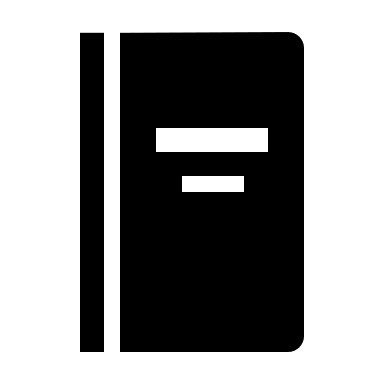 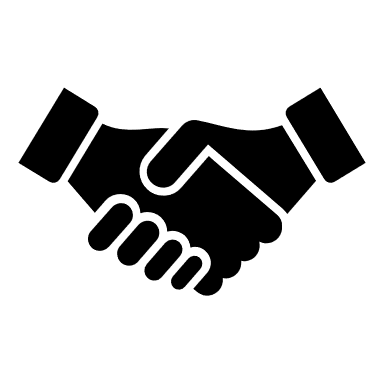 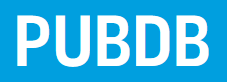 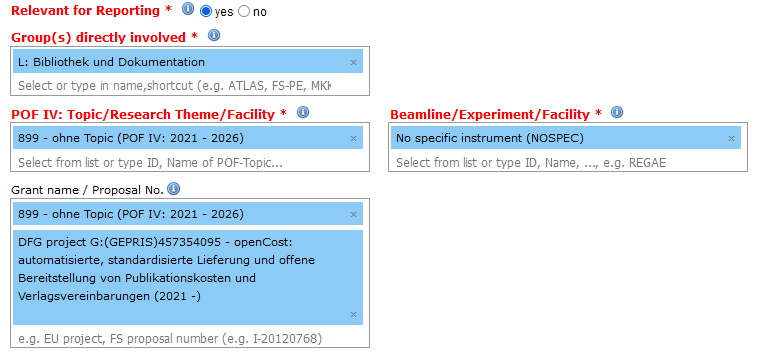 Select the DFG grant in the corresponding field of the PubDB mask in the preliminary PubDB entry when applying for an approval.
Identifiable by project number, title, runtime
If this entry is missing, the DFG funding cannot be credited!
| openCost & Open-Access-Publikationskosten| Lisa-Marie Stein, 11.12.2024
How to finance a publication?
Where can I find detailed information (including the project number) about the DFG projects?
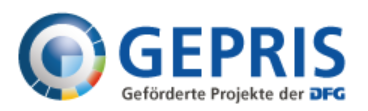 GEPRIS Database:
The GEPRIS database contains all DFG projects and provides information on projects, researchers and institutions: https://gepris.dfg.de
PubDB:
The projects can also be searched through in the PubDB by clicking on ‘Grants‘:
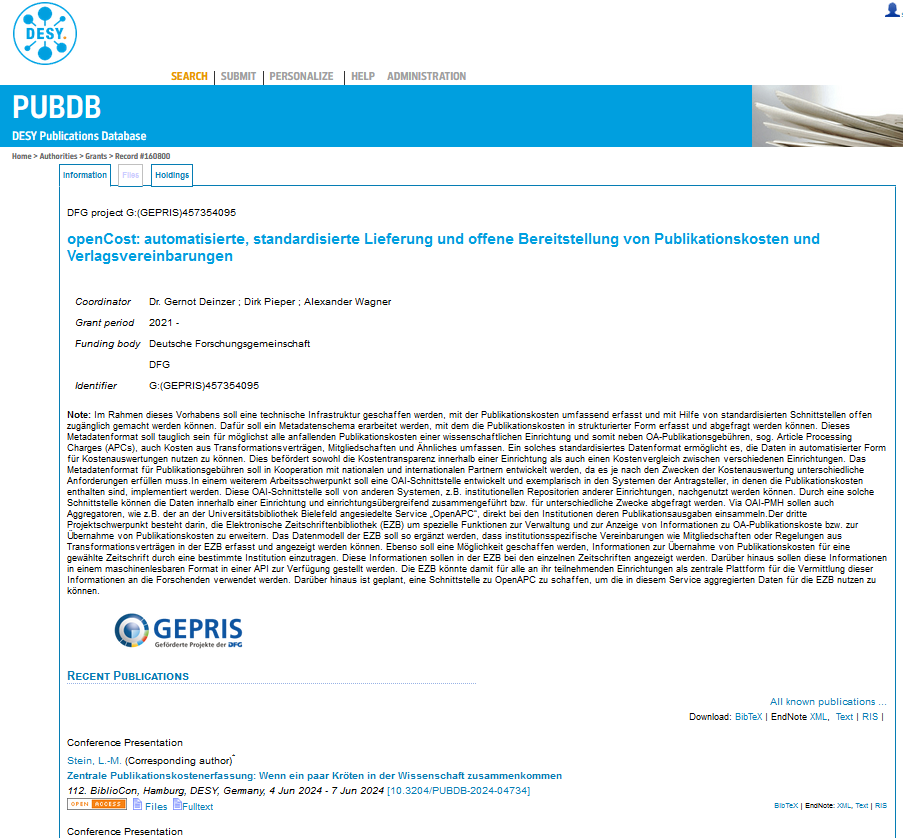 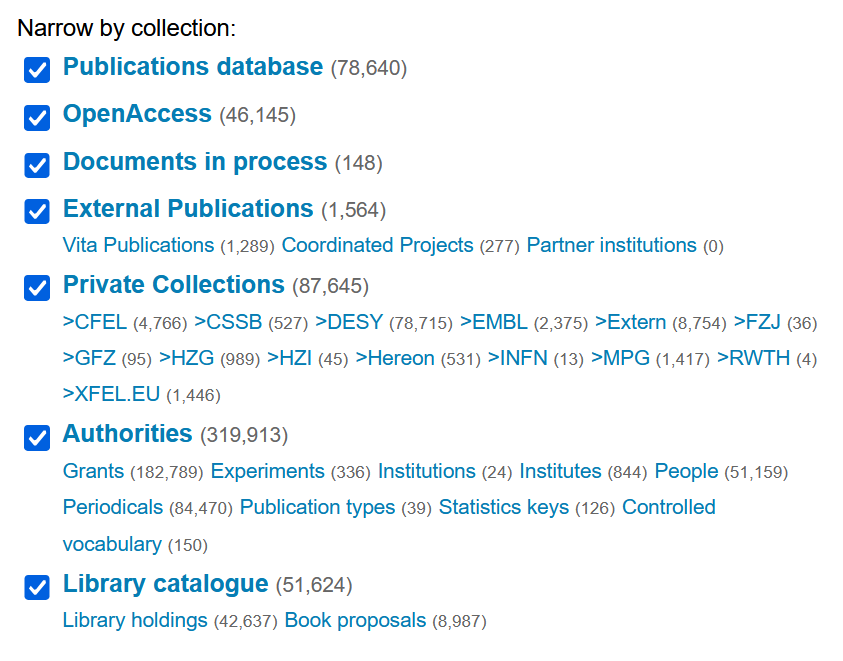 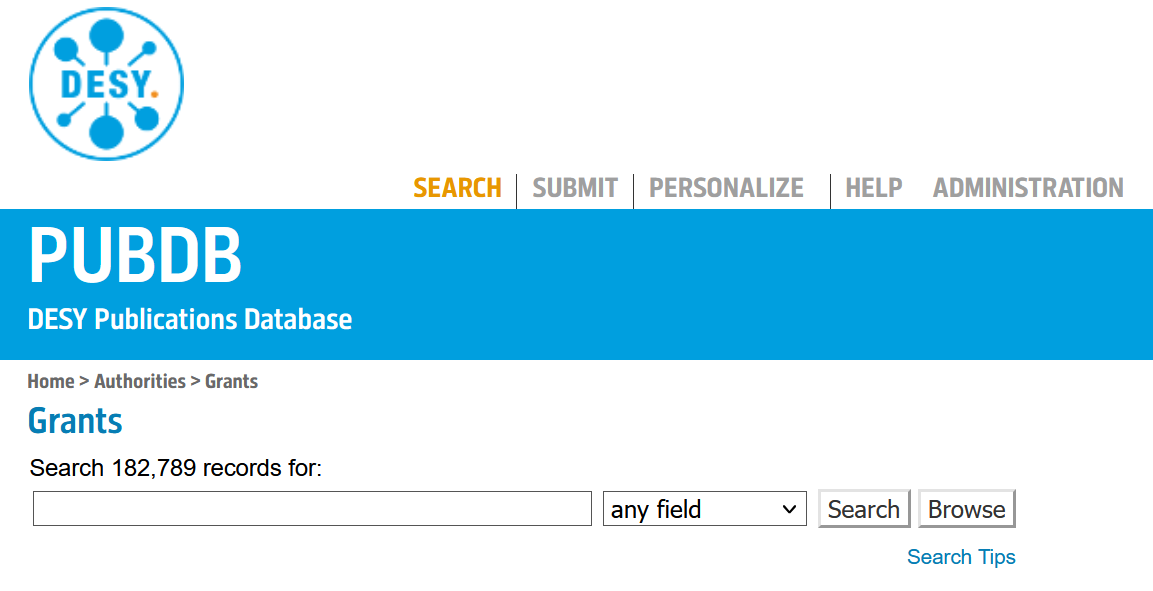 | openCost & Open-Access-Publikationskosten| Lisa-Marie Stein, 11.12.2024
How to finance a publication?
What must be written in the Funding Acknowledgements?
According to DFG (01/2024): Funding Guidelines General Terms and Conditions for Funding Agreements with the Deutsche Forschungsgemeinschaft e.V. (DFG, German Research Foundation), p. 43, 13.1 Publication requirement: 
	„Project results which ensue from DFG-funded projects must be made accessible to the general public in a suitable manner. The 	publications must contain a reference to the DFG funding (so-called "Funding Acknowledgement") in the following form: 
	“funded by the Deutsche Forschungsgemeinschaft (DFG, German Research Foundation) – project number(s)”. 
	In other language publications, a translation should be added in the target language. In German, the following 	acknowledgement is to be used: "Gefördert durch die Deutsche Forschungsgemeinschaft (DFG) –Projektnummer(n)". 
	The project number of the referenced project can be found in the award letter or in the GEPRIS project information system. 	gepris.dfg.de. If a publication refers to several projects the numbers must be separated by a semicolon.”

Fun fact: The project number is not the GZ (= Geschäftszeichen). It is an integer:
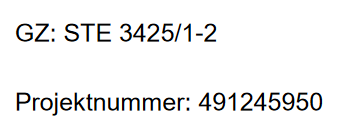 | openCost & Open-Access-Publikationskosten| Lisa-Marie Stein, 11.12.2024
Planning completed. How to submit a publication and generate payment?
How to submit a publication and generate payment?
Workflow
Every publication requires the approval by the Directorate/Delegate
Invoice payment only if approval has been obtained
Overall process centralized in library (We improve cost control and transparency by adjusting the structure of financing flows)
Submit preliminary entry  select form “Approval of Scientific Publication” and get approval  publish  costs paid by library and finance department
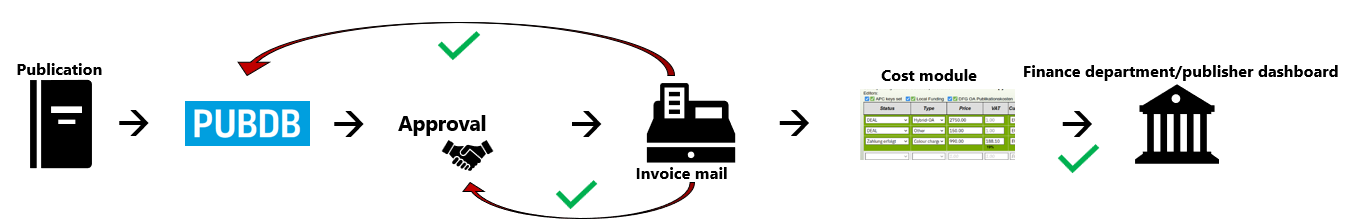 | Curtain up for Open Access. DESY’s Way | Lisa-Marie Stein, 20-02-2025
How to submit a publication and generate payment?
Cost documentation and transparency in PubDB
Display after login
Informed authorship!
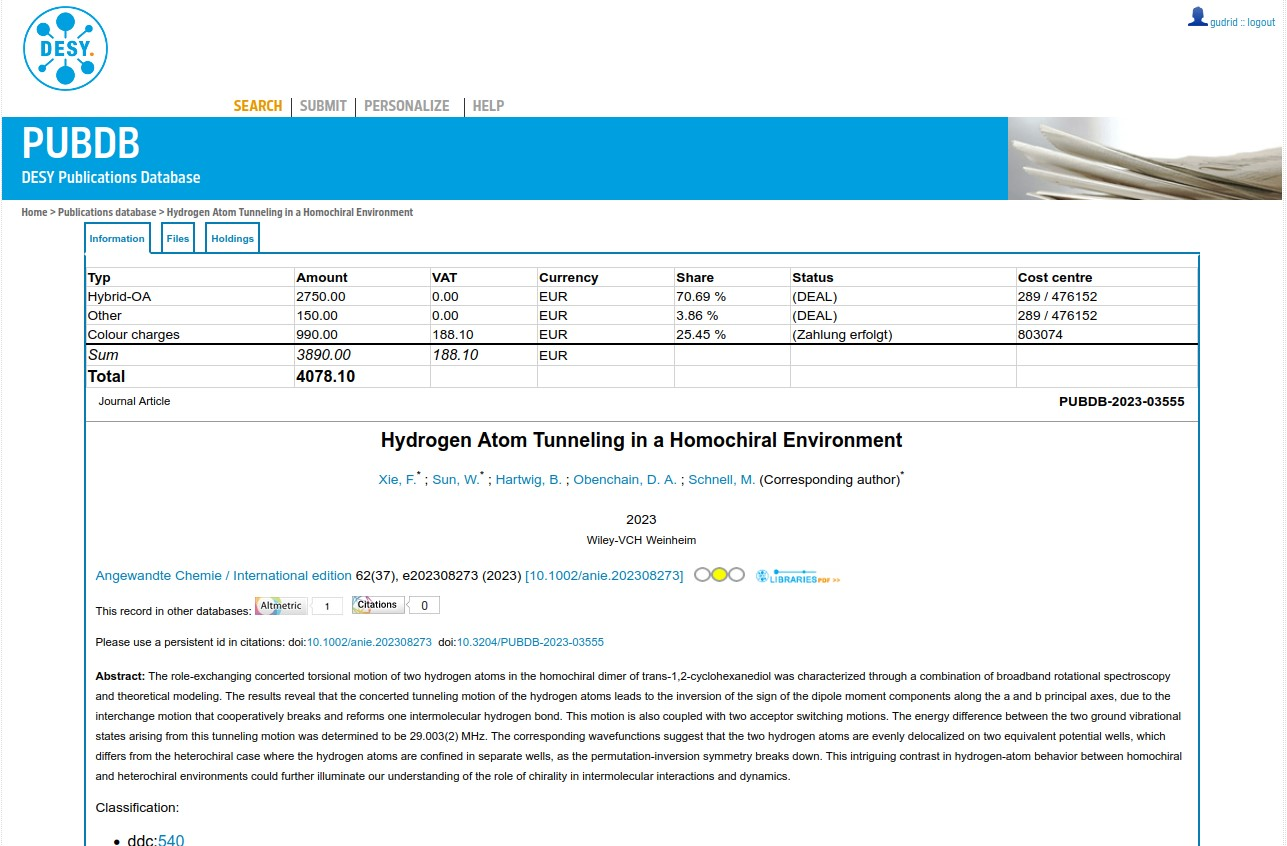 | Curtain up for Open Access. DESY’s Way | Lisa-Marie Stein, 20-02-2025
Together for moretransparency and fair science
Together for more transparency and fair science!
Why all this effort?

Informed authorship
Informed publishing sector (authors, publisher, librarians …)
Improved infrastructure and information offers
OA project openCost: Automated, standardized delivery and open provision 
     of publication costs and publishing agreements (cf. www.opencost.de)
FAIR conditions
No commercial control of science and steering of its topics
Scholar-led and community-driven publishing and decisions
More visibility and science in the public eye
Let’s stay together for an open, fair and transparent scientific landscape!
Thank you for your cooperation!
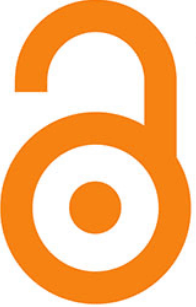 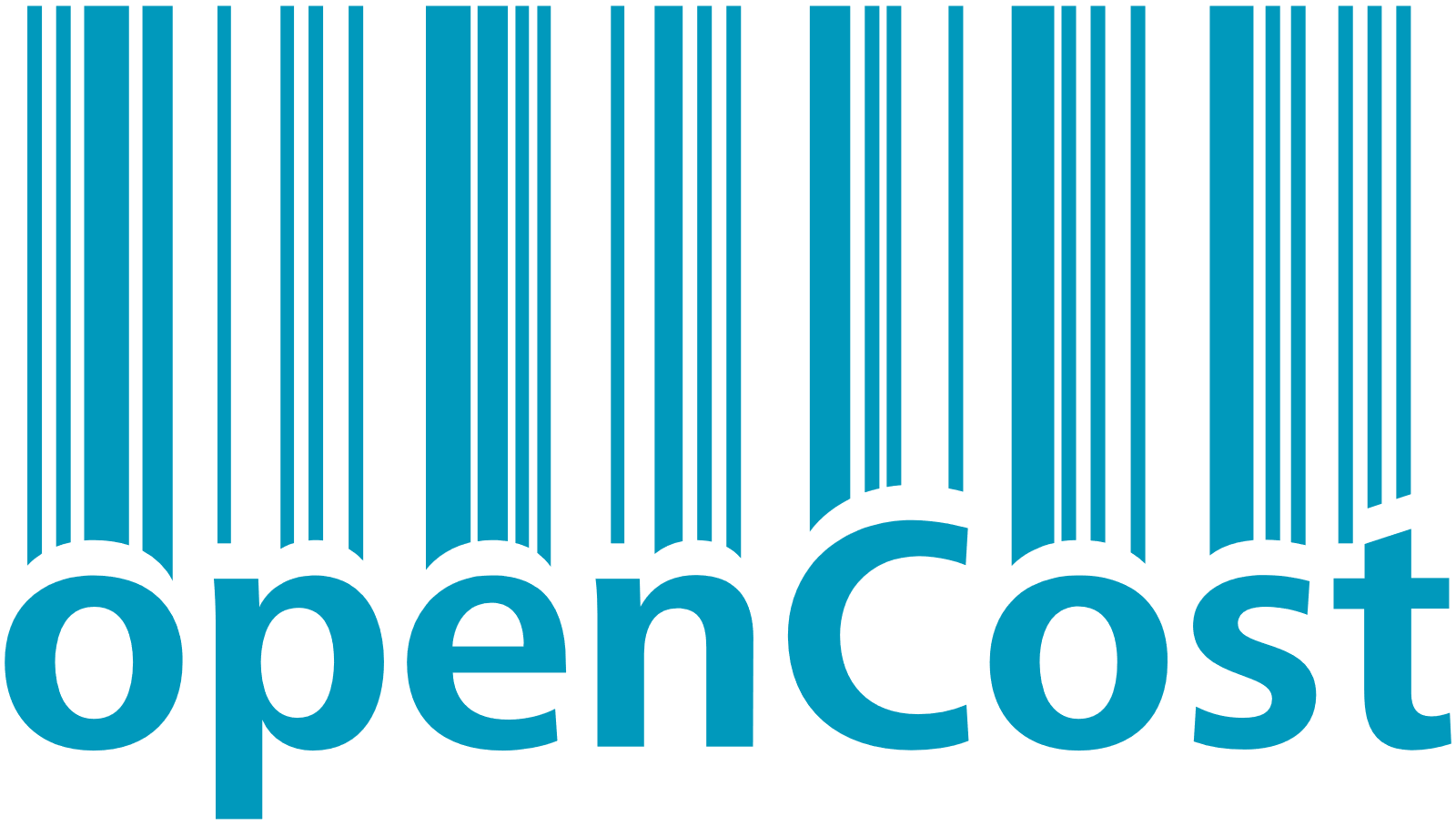 | Curtain up for Open Access. DESY’s Way | Lisa-Marie Stein, 20-02-2025
Thank you!
Questions? Please also contact l.publishing@desy.de
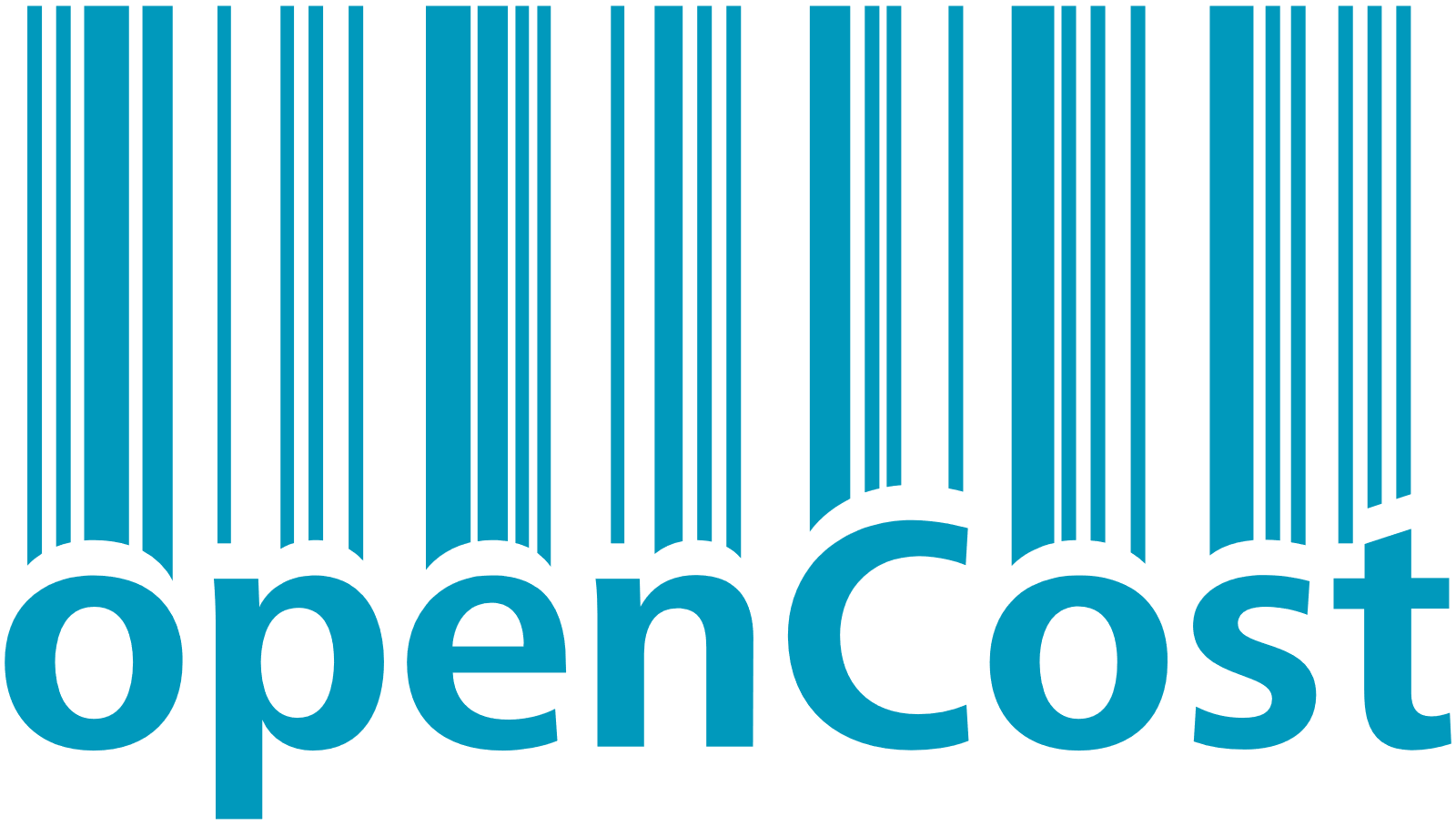 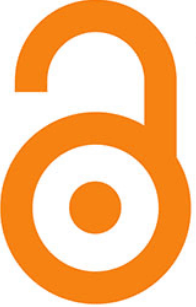 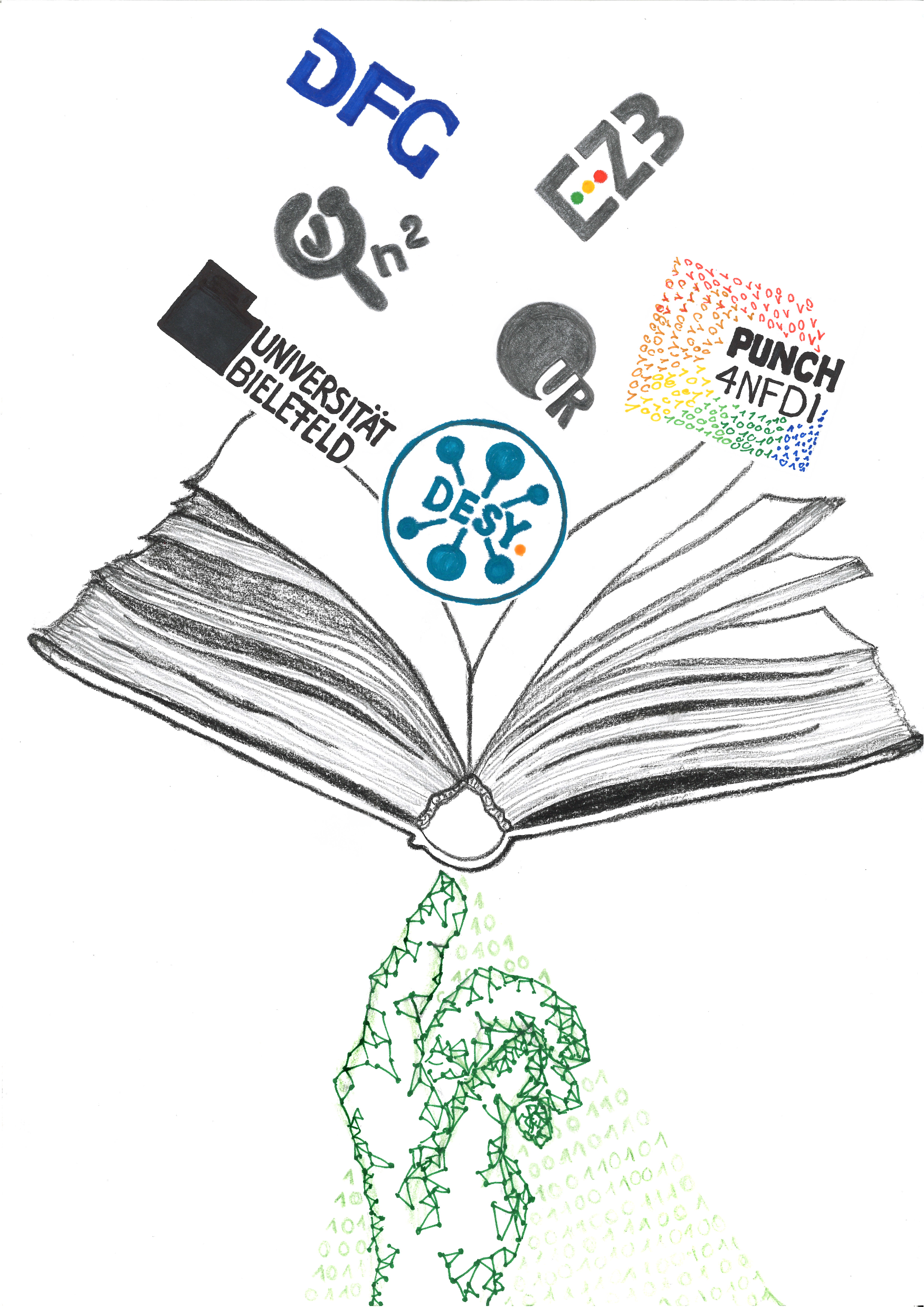 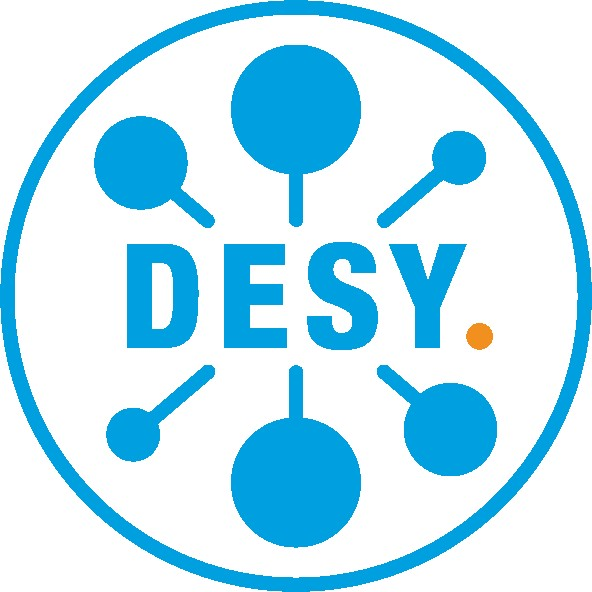 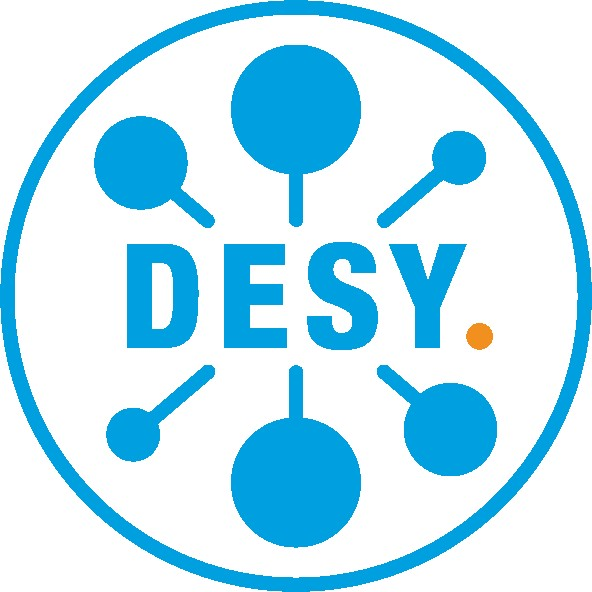 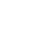 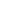 Lisa-Marie Stein
Library and Documentation
lisa-marie.stein@desy.de
      0000-0001-7905-0462
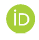 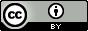